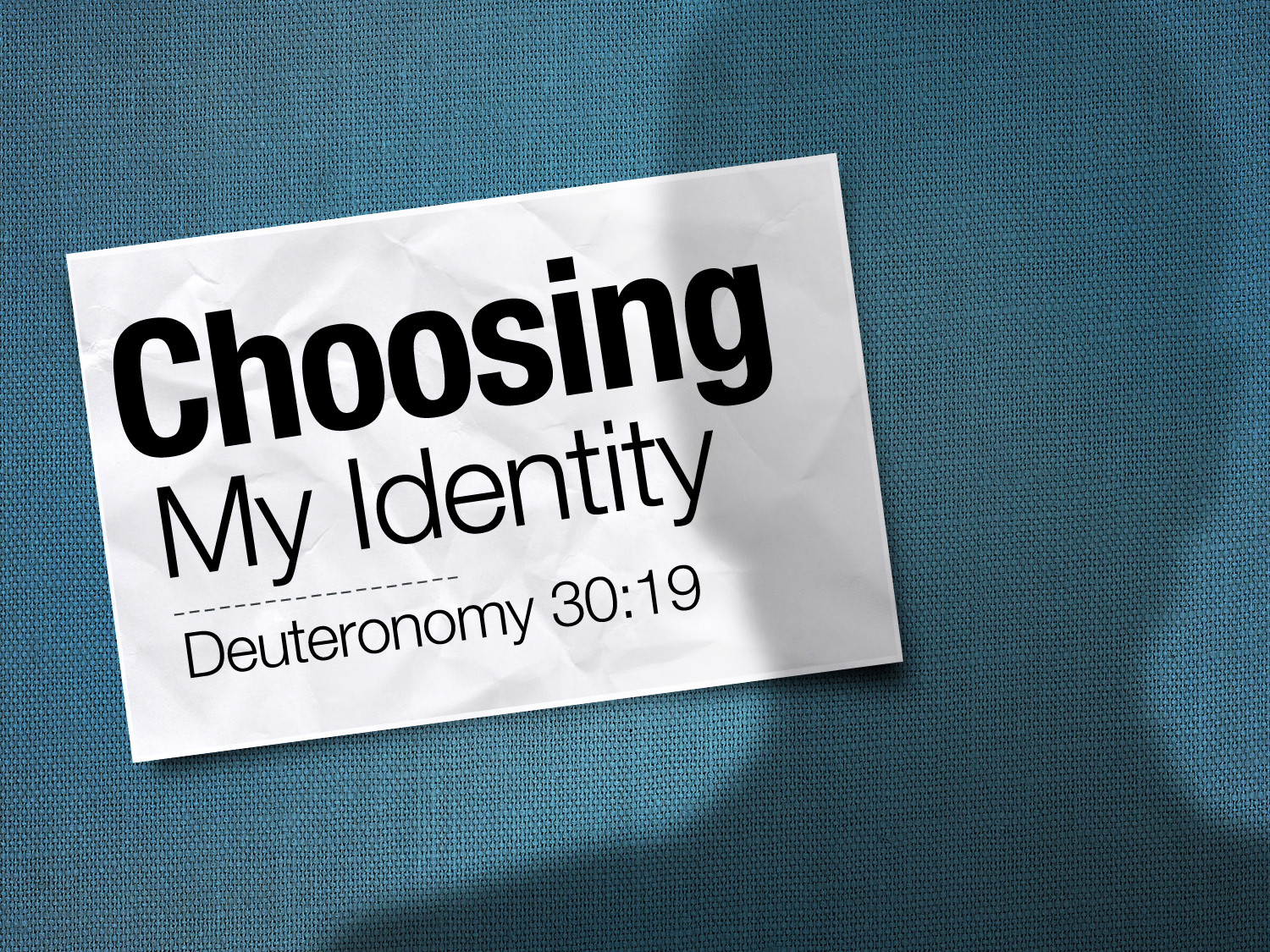 Choosing My Identity
[Speaker Notes: In Deut. 30, Moses calls on God’s people to make a choice – and he presents the choice with VERY BOLD CONTRAST of the two options before them…]
We Must Make A Choice
“See, I have set before you today life and prosperity, and death and adversity;…. So choose life in order that you may live, you and your descendants, 20 by loving the Lord your God…”
Deuteronomy 30:15-20
“Therefore if anyone is in Christ, he is a new creature; the old things passed away; behold, new things have come.”
2 Corinthians 5:17
[Speaker Notes: Years ago, Brother Bill Hall took this same approach in outlining 2 (sometimes 3) strong contrasts. And I want to share a few of them with you this morning – because as I read these thoughtful articles – I found them extremely refreshing, and extremely useful for helping us MAKE THE CHOICE TO BE OUR VERY BEST. I believe they can help you CHOOSE LIFE as well….


To get the most from this study – you need to know one thing…this is not just a matter of choosing WHO we will follow – but HOW…]
A Choice of WHO and of HOW
“Elijah came near to all the people and said, “How long will you hesitate between two opinions? If the Lord is God, follow Him; but if Baal, follow him.” But the people did not answer him a word.”
1 Kings 18:21
“I have been crucified with Christ; and it is no longer I who live, but Christ lives in me; and the life which I now live in the flesh I live by faith in the Son of God, who loved me and gave Himself up for me.”
Galatians 2:20
[Speaker Notes: Who – Obviously in the Bible we are taught to follow God.  But there is more to it than this – we must follow HIM in Holiness. We must follow him in humility. We must follow HIM the way JESUS did – completely and with our minds SET on things ABOVE – rather than below.

So – today – I want to share some CONTRAST with you. Contrast that deal with HOW we follow God.

These contrast cover a wide range of topics – but they all share the common question – WHO WILL WE BE?]
Two Churches Want To Grow
The First Church
Growth = Purpose
Timeline Is Emphasized
Numerical Growth Is Primary
The Second Church
Saving Souls = Primary
Value of Souls Is Emphasized
Numerical Growth Is The Natural Result

*REPENTANCE IS KEY.
[Speaker Notes: What is the OUTCOME OF THESE 2 Approaches….

The 2nd Church is far more eager to get people to ACTUALLY REPENT.]
Two Churches Want To Grow
The Second Approach
Our Appeal Is Submission To Christ.
Our Methods Are In Alignment With Christ.
Our Body Will Function More Like A Spiritual Family, Less Like An Institution.
[Speaker Notes: What is the OUTCOME OF THESE 2 Approaches….

The 2nd Church is far more eager to get people to ACTUALLY REPENT.

*OUR CHOICE about HOW we pursue growth – will determine our IDENTIFY.  Let’s choose to VALUE SOULS who TURN TO JESUS above any other metric.]
Two Churches Have Elders
The First P.O.V.
Elders Are Decision-Makers To Be Critiqued.
Attempts To Admonish Are An Intrusion.
Become Blind To Their Good Traits.
The Second P.O.V.
Elders Are Imperfect Servants To Be Supported.
Attempts To Admonish Are For Our Welfare.
Esteem “them very highly in love”1 Thess. 5:12-14
[Speaker Notes: The KEY is when we find the 1st Point of View creeping in – we change our hearts – and to lead others to better attitudes as well.

If the 1st point of view is allowed to dominate our thinking – then bitterness will inevitably take root.

Hebrews 12:15
See to it that no one comes short of the grace of God; that no root of bitterness springing up causes trouble, and by it many be defiled;]
Two Churches Have Elders
“shepherd the flock of God among you, exercising oversight not under compulsion, but voluntarily, according to the will of God; and not for sordid gain, but with eagerness; 3 nor yet as lording it over those allotted to your charge, but proving to be examples to the flock. 4 And when the Chief Shepherd appears, you will receive the unfading crown of glory.”
1 Peter 5:2-4
[Speaker Notes: We need to appreciate the effort elders put into setting a good example.]
Three Ladies Consider Modesty
The 1st Woman takes a “Where do you draw the line?” approach.
The 2nd Woman takes a “Follow the dress code” approach.
The 3rd Woman is concerned about dress, but more concerned about the character of which dress is a reflection.
1 Timothy 2:9-10
[Speaker Notes: Draw the Line: ** In some ways, this is a good question   - but there are some people who USE THE VERY existence of the question to EXCUSE any real accountability. THEY KNOW there is no single verse that establishes a line – so they reject the input of concerned sisters in Christ or of men who express the trouble immodest dress stirs.  They wear what they want and feel no one has a right to draw a line.

FOLLOW CODE: The 2nd woman has developed a personal code of dress and follows it rigiourously. She is a good woman and should be commended for developing a well-infomed personal standard of dress.  But, she it hasn’t dawned on her yet that she can be physically covered – but still dressing and behaving in a way that is worldly and suggestive – and therefore immodest. She would be shocked to learn that reasonable people  consider her immodest at times.

THIRD WOMAN: She also has personal standards of dress she follows – but these are the natural results of a MODEST HEART – a desire to be pure and godly in every area of her life. She doesn’t dress modestly so that people can see her “model behavior” – she dresses modestly because she is genuinely hoping that people will see less of her and far more of Christ.]
Two Christians Seek To Strictly Follow God’s Word
The 1st Views Strictness As The Means To Salvation.
Grace is academic.
He lives by a rigorous code of conduct, and feels he is really “living his religion.”
The 2nd Views Strictness As A Manifestation of His Love for God.
Grace is the means of salvation.
He lives by a rigorous code of conduct, but knows how often he falls short.
[Speaker Notes: I hope we will each CHOOSE to follow God’s commands strictly. That we will pay attention to every detail – but not out of a concept of EARNING heaven.

I hope we will pay attention to every detail – hunger and thirst for sound Bible study – because we LOVE GOD with all our heart, mind, soul, and strength.]
Will You Follow The LordWith A Living Faith?
20 But are you willing to recognize, you foolish fellow, that faith without works is useless? (James 2:20)
24 You see that a man is justified by works and not by faith alone.  (James 2:24)
26 For just as the body without the spirit is dead, so also faith without works is dead. (James 2:26)
[Speaker Notes: All of these contrast – are calling us to have a LIVING FAITH – to believe in God, and to follow Him faithfully.

This morning – I urge you – choose to be a Christian. Choose to actually walk in the challenging, but extraordinary footsteps of Jesus Christ!]
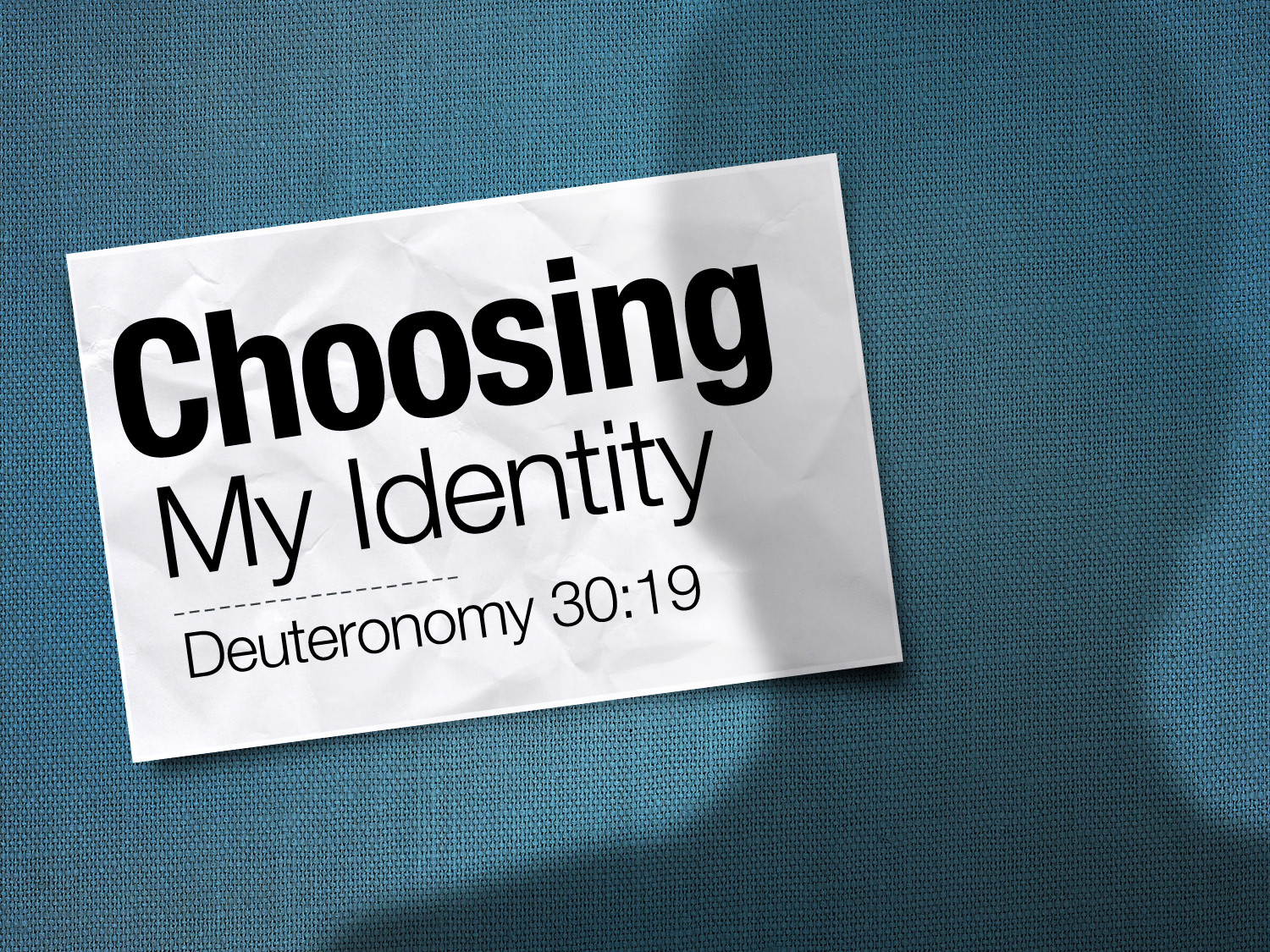 Choosing My Identity